3rd Grade
College of Computer Science and Information Technology
Department of Computer Science
Data Structures
Lecture 10
Heap & Heapsort
Instructor: Ghazwan Abdulnabi Al-Ali
University of Basrah, Iraq
Heaps
The (Binary) heap data structure is an array object that can be  viewed as a nearly complete binary tree.
A binary tree with n nodes and depth k is complete iff its nodes  correspond to the nodes numbered from 1 to n in the full binary  tree of depth k.
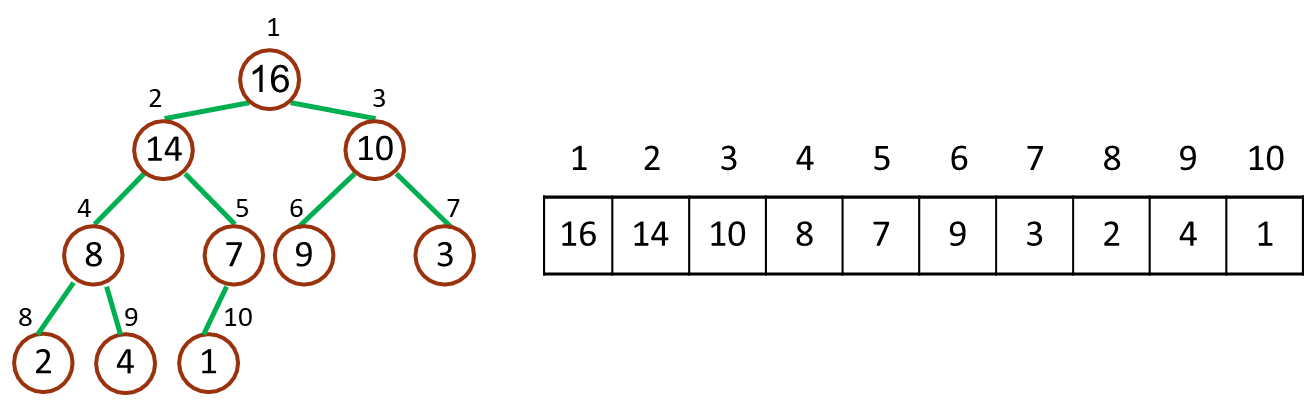 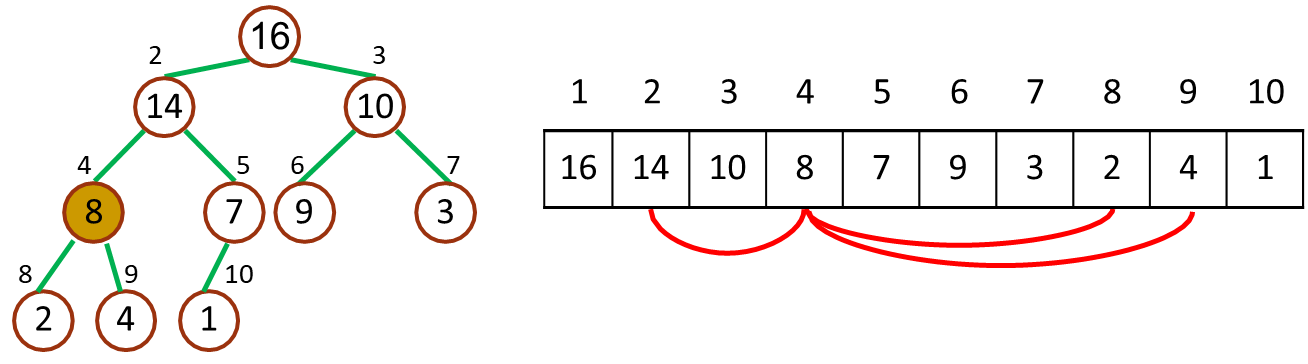 Binary tree representations
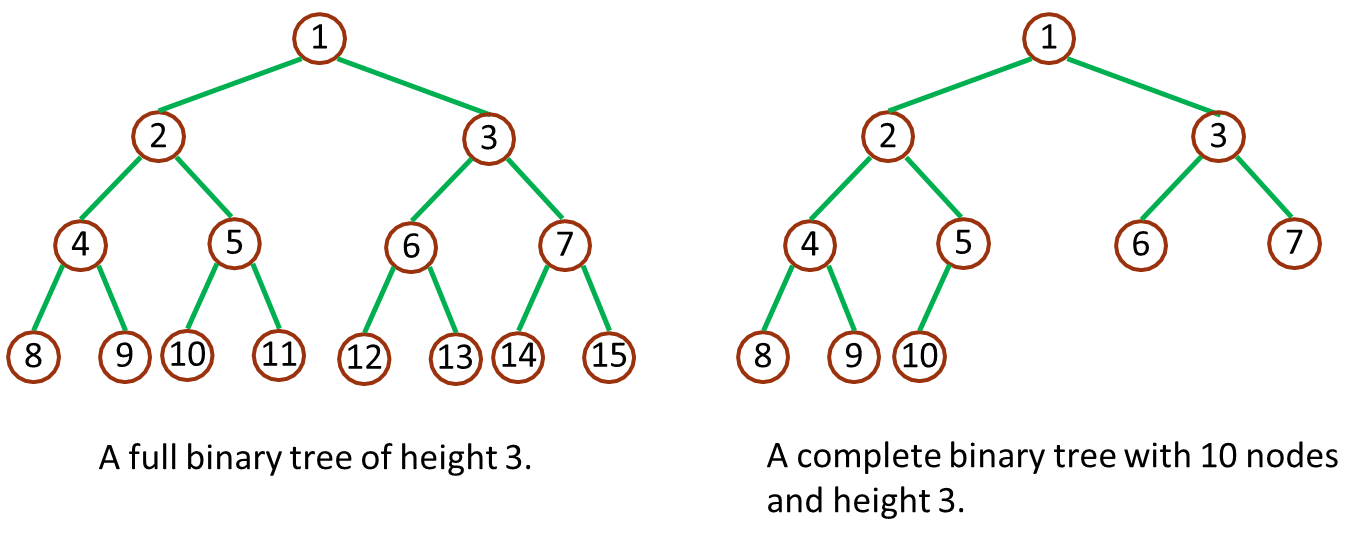 A heap (data structure) is a linear array that stores a nearly  complete tree.
Only talking about binary heaps that store binary trees.  nearly complete trees:
all levels except possibly the lowest one are filled
the bottom level is filled from left to right up to some point
Want to store trees like that to facilitate search in the tree.
Assignment of tree vertices to array elements
Very easy:
root is A[1]
given index i  of some node, we have
Parent (i ) = [i/2]
 Left(i ) = 2i 
Right(i ) = 2i + 1
Implementation straightforward:
i → 2i
left-shift by one of bit string representing i
i → 2i + 1
left-shift by one plus adding a 1 to the last bit
i → [i/2]
right-shift by one
EX: Assignment of tree vertices to array elements
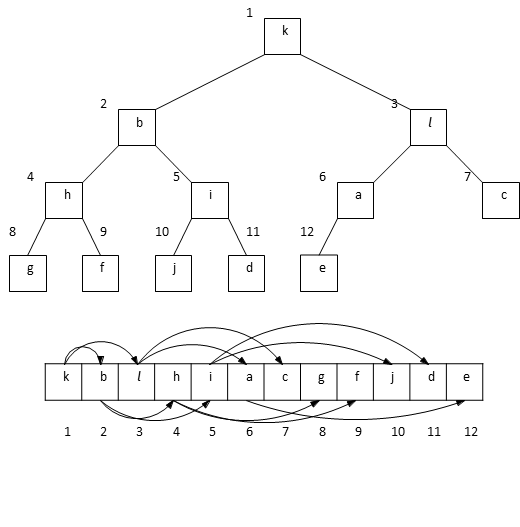 This particular vertex numbering isn’t the only requirement for the  thing to be a proper heap
Two kinds: min-heaps and max-heaps
Both cases, values in nodes satisfy heap property
max-heap with max-heap property:
for every node i (other than root)
A[Parent(i )] ≥ A[i ]
meaning: value of node is at most value of parent, largest  value is stored at root
min-heap with min-heap property:
for every node i (other than root)
A[Parent(i )] ≤ A[i ]
meaning: value of node is at least value of parent, smallest  value is stored at root
Max & Min Heaps Example
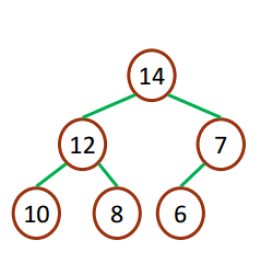 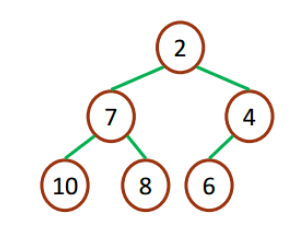 Min Heaps
Max Heaps
Maintains the max-heap property
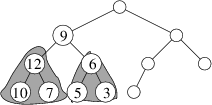 Inputs are an array A and an index i
Assumption: sub-trees rooted in Left(i ) and Right(i ) are proper max-heaps, but A[i ] may be smaller than its children





Task of Max-Heapify is to let A[i ] float down in the max-heap  below it so that heap rooted in i becomes proper max-heap
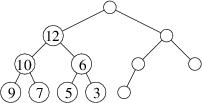 Example MAX-Heap
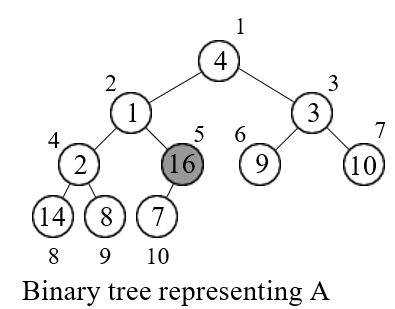 10\2=5 start from node 5
i=5
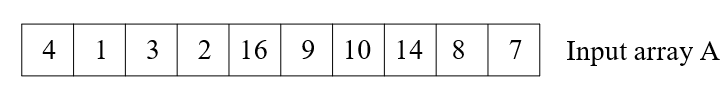 Example MAX-Heap Cont.
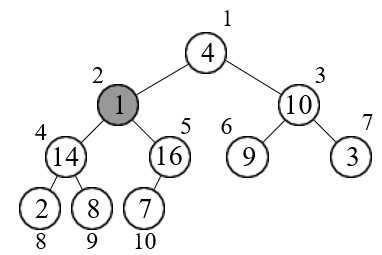 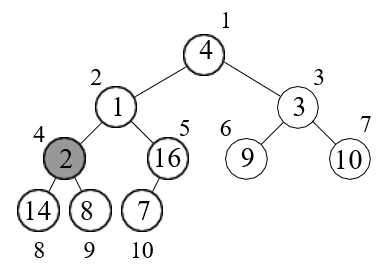 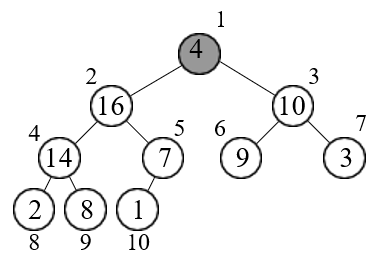 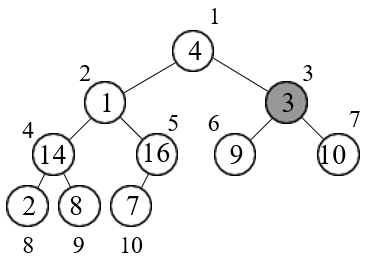 1
4
3
2
i=
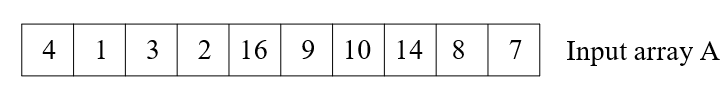 Example MAX-Heap Cont.
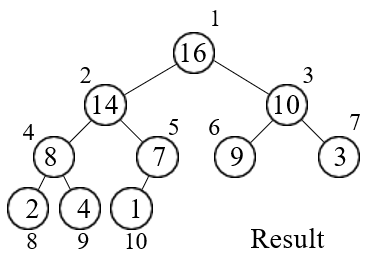 i=1
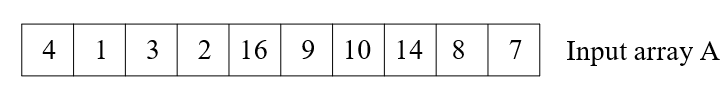 Priority queues
They are different: there’s no “real” FIFO rule anymore.
A priority queue maintains set S of elements, each with a key
(priority).
Two kinds: max-priority queues and min-priority queues,  usually implemented by max-heaps and min-heaps.
Max-priority queue
Operations:
Insert(S, x ) inserts element x into set S
Maximum(S ) returns element of S with largest key  Extract-Max(S ) removes and returns element of S with  largest key
Increase-Key(S, x, k) increases x ’s key to new value k,  assuming k is at least as large as x ’s old key
Min-priority queue is used via operations: Insert, Minimum,  Extract-Min, and Decrease-Key
The Heapsort algorithm
Heapsort(A)
1  Build-Max-Heap(A)
2  for i  length[A] down to 2
3     do exchange A[1]A[i]
4          heap-size[A]  heap-size[A] -1
5          Max-Heapify(A,1)
Running time: O(n log n) (Build-Max takes O(n), and then O(n)  rounds with O(log n) each).
Heap Sort
The heapsort algorithm consists of two phases:- build a heap from an arbitrary array- use the heap to sort the data
 
To sort the elements in the decreasing order, use a min heap
To sort the elements in the increasing order, use a max heap
19
12
16
19
4
1
16
12
7
4
7
1
Heap Sort Cont.
Take out biggest
19
12
16
Move the last element
to the root
1
4
7
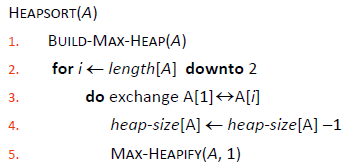 Sorted:
Array A
4
1
16
12
7
19
Heap Sort Cont.
7
swap
HEAPIFY()
12
16
1
4
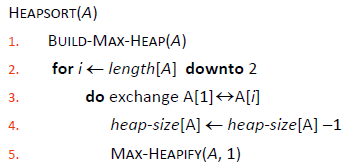 Sorted:
Array A
7
4
1
16
12
19
Heap Sort Cont.
16
12
7
1
4
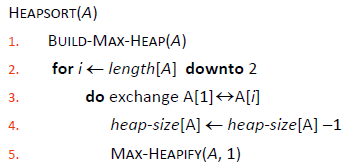 Sorted:
Array A
4
1
16
12
7
19
Heap Sort Cont.
Take out biggest
16
Move the last element
to the root
12
7
1
4
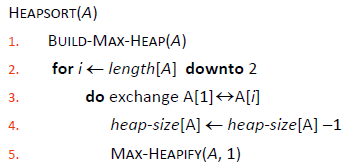 Sorted:
Array A
4
1
12
7
16
19
Heap Sort Cont.
4
12
7
1
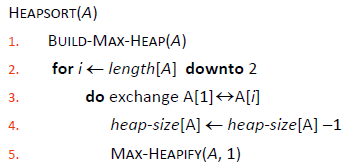 Sorted:
Array A
4
1
12
7
16
19
Heap Sort Cont.
4
swap
HEAPIFY()
12
7
1
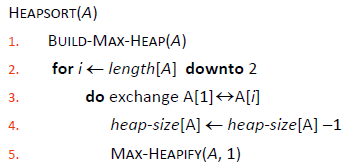 Sorted:
Array A
4
1
12
7
16
19
Heap Sort Cont.
12
7
4
1
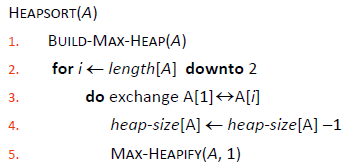 Sorted:
Array A
12
7
4
1
16
19
Heap Sort Cont.
Take out biggest
12
Move the last
element to the 
root
7
4
1
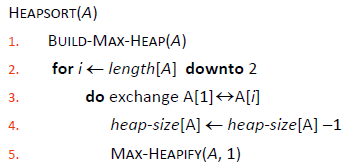 Sorted:
Array A
7
4
1
16
19
12
Heap Sort Cont.
1
swap
7
4
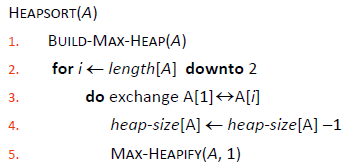 Sorted:
Array A
1
7
4
16
19
12
Heap Sort Cont.
7
4
1
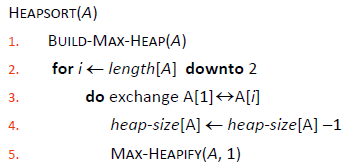 Sorted:
Array A
4
1
7
16
19
12
Heap Sort Cont.
Take out biggest
7
Move the last
element to the 
root
4
1
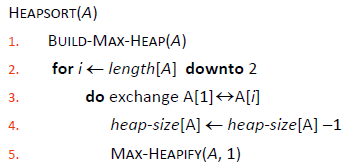 Sorted:
Array A
1
4
16
19
7
12
Heap Sort Cont.
1
4
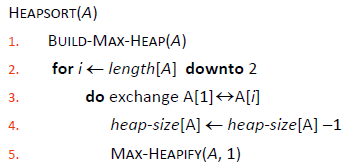 Sorted:
Array A
4
1
16
19
7
12
Heap Sort Cont.
1
swap
HEAPIFY()
4
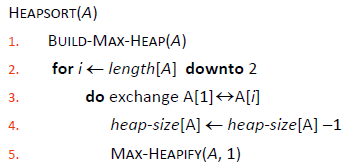 Sorted:
Array A
4
1
16
19
7
12
Heap Sort Cont.
Take out biggest
4
Move the last
element to the 
root
1
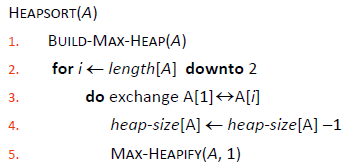 Sorted:
Array A
1
4
16
19
7
12
Heap Sort Cont.
Take out biggest
1
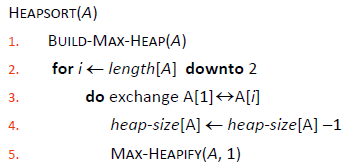 Sorted:
Array A
4
1
16
19
7
12
Heap Sort Cont.
Sorted:
16
7
12
4
1
19
Thank You